Lorraine Allchurch Assistant Therapy Practitioner 
 Clinical background ATP in Acute Frailty , AMU & ED for 13 years
Associate member CSP 

 West Midlands Regional Network co-chair 

 Key themes from AHP LIA's ,lack of development opportunities for  AHP  support staff
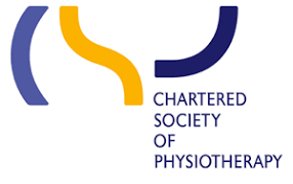 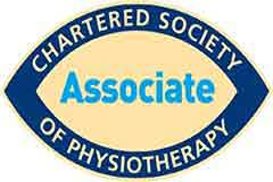 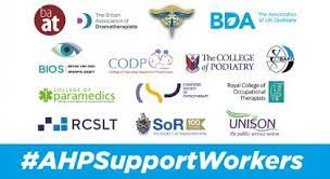 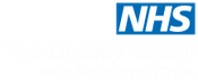 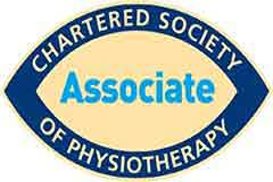 What makes my role Band 5 


Knowledge, skill and experience in leadership and development initiatives with responsibility to lead on a portfolio of work to develop the support worker role across the trust and professions
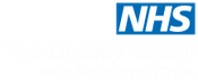 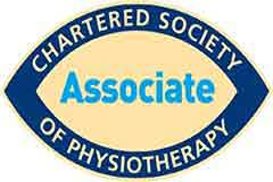 My personal & professional development journey 

Assistant forum in workplace worked on development of new scope of practice and responsibilities for therapy assistants 

Engagement with CSP – Voluntary roles providing leadership opportunities Appointed to ARC Agenda committee 

Professional coaching 

Supported students on placement 

Twitter and networking
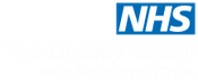